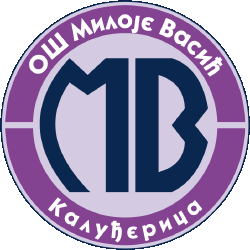 Одељење
 1-4
Mилена Алексић
професор разредне нставе
НАСТАВНИ ПРЕДМЕТ: ПРОЈЕКТНА НАСТАВА
НАСТАВНА ЈЕДИНИЦА:
МИ СМО ДЕЦА ЈЕДНОГ СВЕТА
Имали су потпуну слободу при избору. Требало је одабрану земљу представити кроз оно у чему је ученик најбољи. Дозвољено је било користити песму, игру, рецитал, глуму, костим, било какав декор...
Ученици одељења 1-4 
добили су задатак да након одгледаног послатог  материјала  одаберу  државу 
која им се навише допала.
Ситуацију у којој су се ученици нашли, с обзиром да су први разред, требало је искорисити и показати другим другарима таленте и способности за које је у досадашњим активностима било посвећено мало времена.
Свака земља имала је највише  15 секунди за своје представљање.
Ученицима је речено да ће од свих радова настати један мали филм. Идеја је била да сазнање да ће и остали видети њихов     
         рад, додатно мотивише.
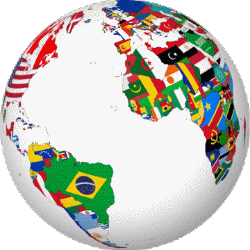 Продукти ученичког рада налазе се у обједињеном филму објављеном на школској facebook страници.
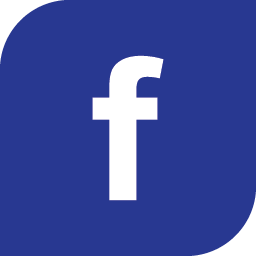 https://www.facebook.com/osmilojevasic/videos/674550210066436/
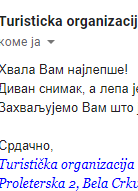 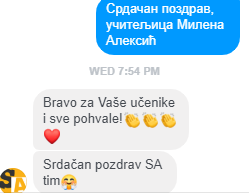 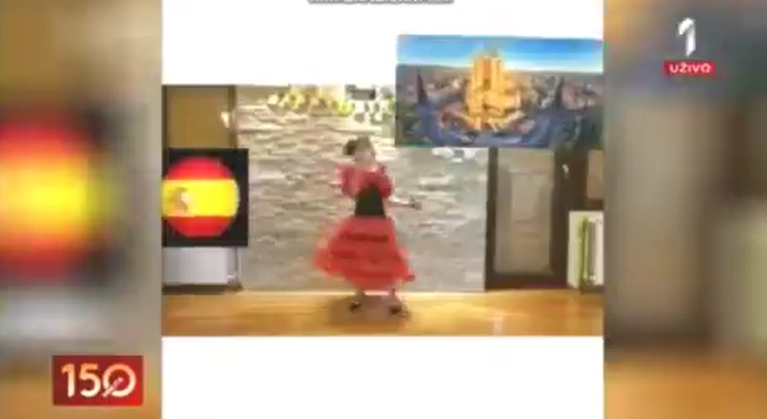 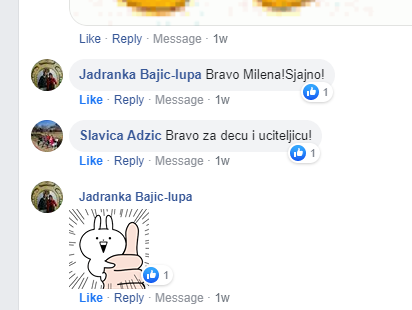 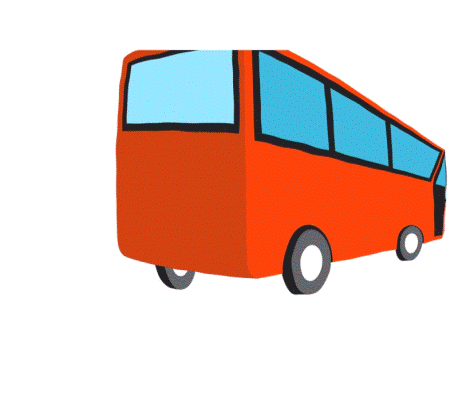 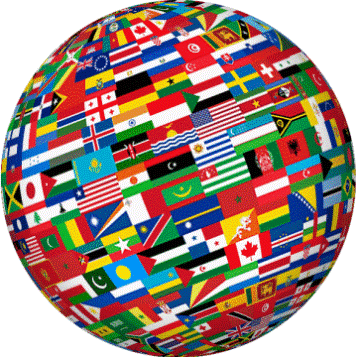 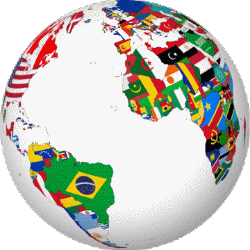